HƯỚNG DẪN CÀI ĐẶT & SỬ DỤNGACTIVE RESENTER
NHÓM 5
17/7/2019
[Speaker Notes: This template can be used as a starter file for presenting training materials in a group setting.

Sections
Right-click on a slide to add sections. Sections can help to organize your slides or facilitate collaboration between multiple authors.

Notes
Use the Notes section for delivery notes or to provide additional details for the audience. View these notes in Presentation View during your presentation. 
Keep in mind the font size (important for accessibility, visibility, videotaping, and online production)

Coordinated colors 
Pay particular attention to the graphs, charts, and text boxes. 
Consider that attendees will print in black and white or grayscale. Run a test print to make sure your colors work when printed in pure black and white and grayscale.

Graphics, tables, and graphs
Keep it simple: If possible, use consistent, non-distracting styles and colors.
Label all graphs and tables.]
NHÓM 5:
Nguyễn Huỳnh Minh Tân
Phan Thị Kiều Thu
Võ Thị Cẩm Thu
Nguyễn Thụy Phượng Thảo
[Speaker Notes: Give a brief overview of the presentation. Describe the major focus of the presentation and why it is important.
Introduce each of the major topics.
To provide a road map for the audience, you can repeat this Overview slide throughout the presentation, highlighting the particular topic you will discuss next.]
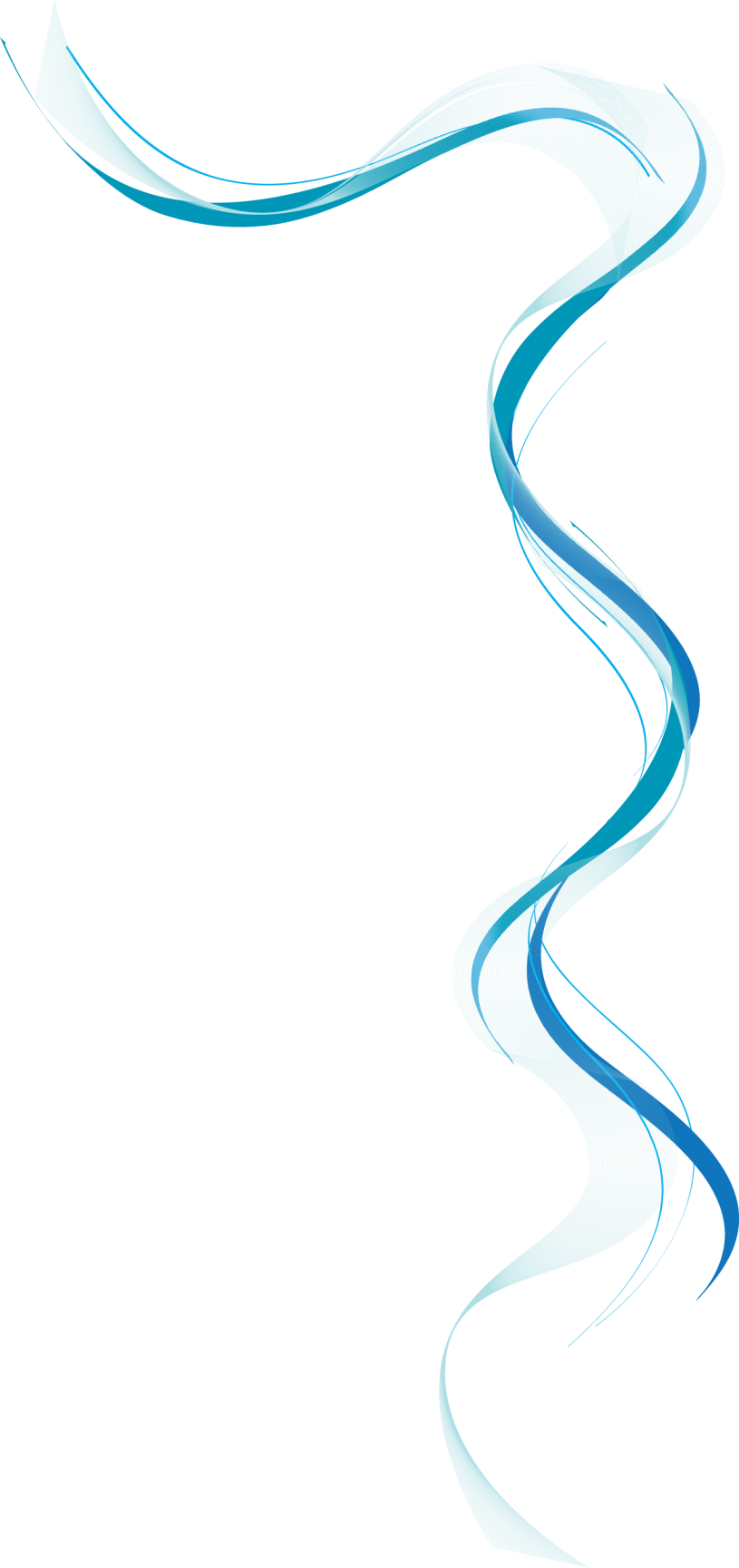 Tổng quan
[Speaker Notes: This is another option for an Overview slides using transitions.]
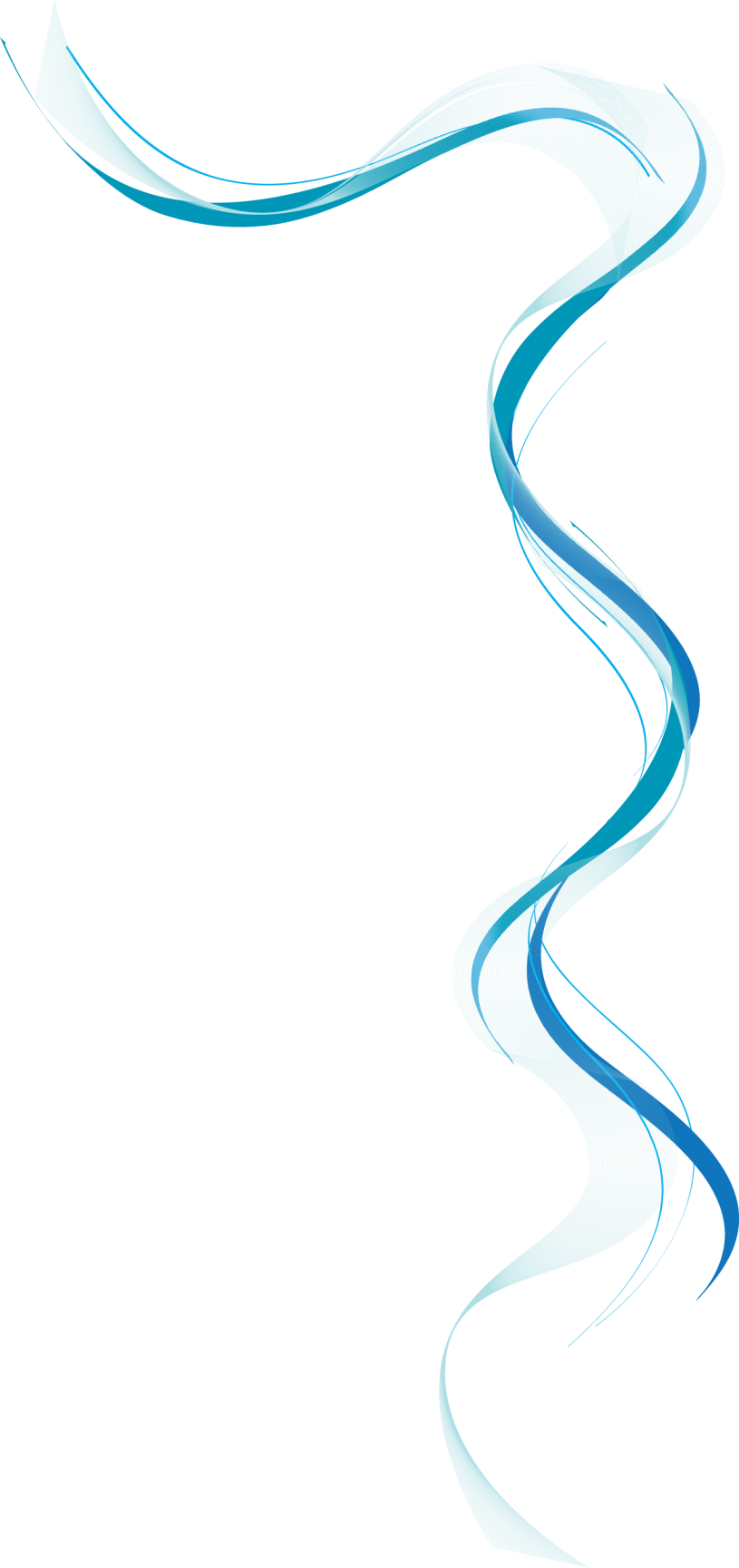 ActivePresenter là công cụ E- Learning được tích hợp các tính năng như quay phim, chụp ảnh màn hình, chỉnh sửa video, biên tập bài giảng dạng trình chiếu, tạo câu hỏi trắc nghiệm...
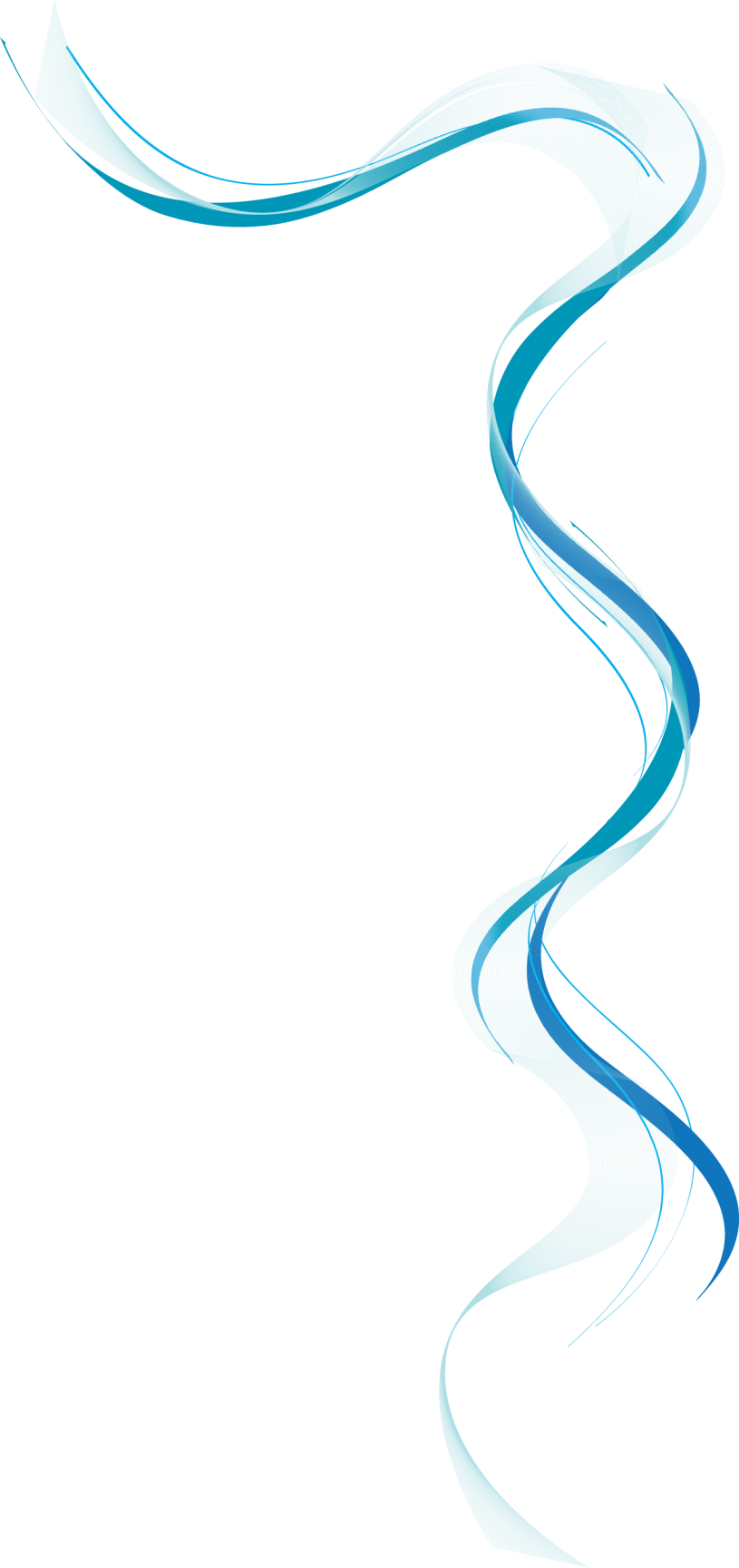 Phần mềm này được phát triển bởi công ty:
Atomi Systems
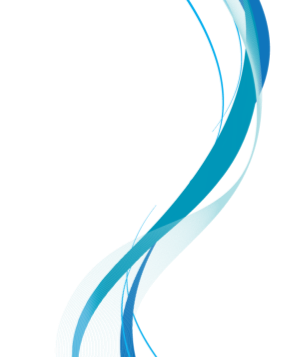 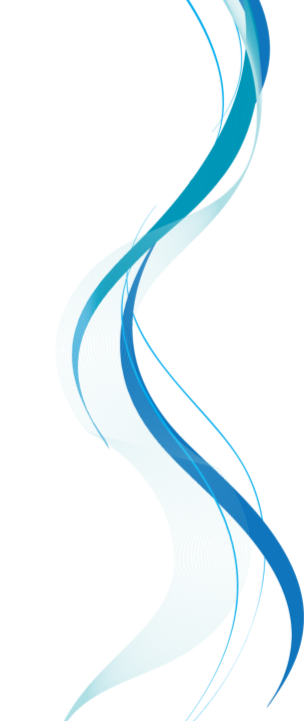 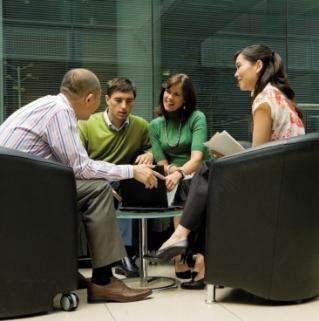 Chi tiết:
Quay phim màn hình độ nét cao:
[Speaker Notes: This is another option for an Overview slide.]
Chụp ảnh màn hình:
Tự động chụp ảnh màn hình mỗi khi người dùng thao tác chuột hay bàn phím.Procedure
Tự động chèn chú thích cho từng thao tác của người dùng  (Ví dụ: Nhấp chuột vào nút OK, Gõ abc...)
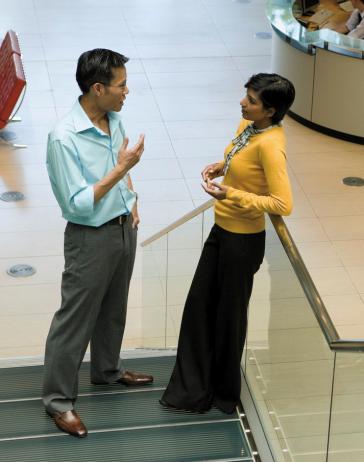 [Speaker Notes: What will the audience be able to do after this training is complete? Briefly describe each objective how the audience will benefit from this presentation.]
Biên tập, chỉnh sửa hình ảnh, video:
-Cắt, ghép audio/video, điều chỉnh âm lượng, thêm các hiệu ứng như phóng to vào một vùng nào đó (Zoom & Pan), dừng hình để bình luận (Freeze-Frame), fade, fly...
-Chèn chú thích, bình luận với những style đẹp mắt, có thể tùy chỉnh được (tương tự như Shape trong PowerPoint)
-Chèn thêm audio, video, hình ảnh từ tệp tin bên ngoài. Hỗ trợ nhiều định dạng khác nhau, không hạn chế số lượng audio, video, hình ảnh.
-Chèn audio bằng cách ghi âm từ microphone hoặc từ máy tính (Stereo Mix, What you hear...)
-Tích hợp tính năng tự động chuyển chữ viết thành giọng nói (Text to Speech), rất hữu ích cho bạn nào muốn tạo video có bình luận bằng tiếng Anh.
[Speaker Notes: Use a section header for each of the topics, so there is a clear transition to the audience.]
Ưu điểm:
Ghi video với chất lượng cao (lossless codec), hỗ trợ độ phân giải cao 
Hỗ trợ nhiều thao tác biên tập, chỉnh sửa, cho phép tạo video như ý.
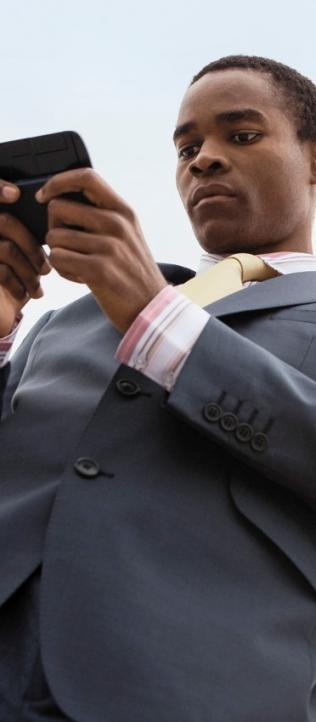 [Speaker Notes: Add slides to each topic section as necessary, including slides with tables, graphs, and images. 
See next section for sample table, graph, image, and video layouts.]
Nguồn tải về:
[Speaker Notes: Keep it brief. Make your text as brief as possible to maintain a larger font size.]
Hướng dẫn sử dụng:
Kết xuất và chia sẻ
Biên tập, chỉnh sửa
Quay phim/ Chụp ảnh màn hình
Thực tế sử dụng:
Trước đây:
[Speaker Notes: If there is relevant video content, such as a case study video, demo of a product, or other training materials, include it in the presentation as well.]
Khi sử dụng ActiveResenter:
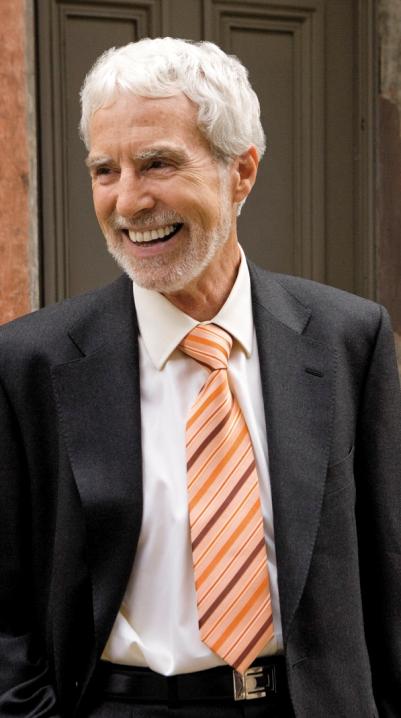 [Speaker Notes: Add a case study or class simulation to encourage discussion and apply lessons.]
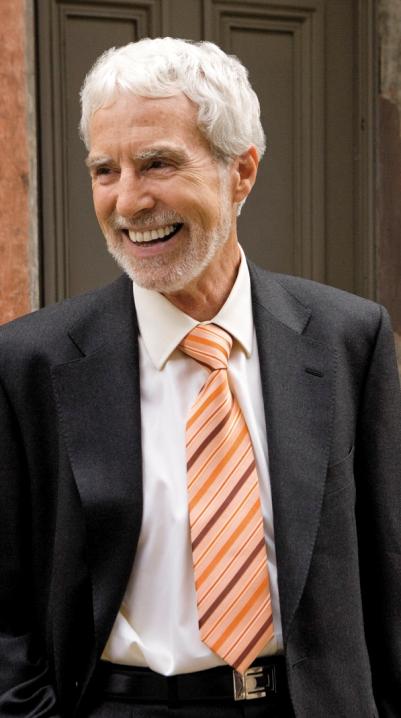 Hiệu quả:
[Speaker Notes: Discuss outcomes of the case study or class simulation.
Cover best practices.]
Hơn thế nữa
Các tương tác khi người dùng giải quyết các bài tập thể hiện ưu điểm của tính năng.
[Speaker Notes: Summarize presentation content by restating the important points from the lessons.
What do you want the audience to remember when they leave your presentation?

Save your presentation to a video for easy distribution (To create a video, click the File tab, and then click Share.  Under File Types, click Create a Video.)]
SẢN PHẨM DEMO:
Video trực tuyến hướng dẫn cài đặt, giới thiệu tính năng tổng quan, cách sử dụng Active Resenter: 
<https://www.youtube.com/watch?v=UIzrAc5RJew>

Link nội dung trên Web nhóm:<hyperlink here>
GIẢI ĐÁP THẮC MẮC?!
THANKS FOR WATCHING!
[Speaker Notes: Is your presentation as crisp as possible? Consider moving extra content to the appendix.
Use appendix slides to store content that you might want to refer to during the Question slide or that may be useful for attendees to investigate deeper in the future.]